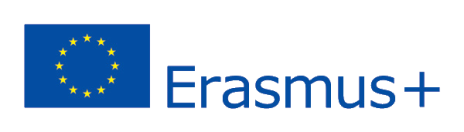 2020-1-UK01-KA201-079177
Terény, textury, média na Prim
Terény
Terén každé oblasti můžete upravit změnou výšky terénu v jednotlivých místech. 
Jedním ze způsobů, jak změnit výšku, je vstoupit do 3D světa jako avatar a použít nástroje poskytované 3D prohlížečem (musíte být vlastníkem regionu nebo region musí být nakonfigurován tak, aby umožňoval změnu terénu). 
Chcete-li to provést, klikněte pravým tlačítkem myši někam na zem a vyberte možnost "Upravit terén", čímž se otevře sada nástrojů pro úpravu terénu.
Terény
Rychlým způsobem, jak rychle nastavit výškovou mapu na konkrétní hodnoty, je použití příkazu "terrain fill" v konzoli Opensimulátoru. 
Existuje také software třetích stran, který lze použít k vygenerování souboru terénu (výškové mapy) pro použití v Opensimulátoru. Terén OpenSim je v podstatě obrazový soubor složený z bodů ve stupních šedi. Černý bod představuje výšku nula nebo dvacet metrů pod standardní hladinou moře. L3DT je aplikace systému Windows pro generování terénních map a textur, kterou lze použít k vytvoření vysoce kvalitních terénních souborů.
TEXTURY
Jakémukoli 3D objektu vytvořenému v Opensimulatoru můžete přiřadit a upravit konkrétní obrázky/textury v každé rovině. V nabídce úprav objektu prim nebo propojené sady můžete přejít na záložku "Textura" a změnit obrázek textury. Pokud chcete vybrat konkrétní plochy objektu, nezapomeňte zaškrtnout políčko "Vybrat tvář". Pokud chcete vybrat více povrchů, držte stisknutou klávesu "select".
TEXTURY
Vyberte jeden ze souborů textur (obrázků) v inventáři (obrázky můžete snadno nahrát) a použijte jej na povrchy. Níže uvedené hodnoty (Vodorovné měřítko, Svislé měřítko, Opakování na metr, Stupně otočení, Vodorovný posun, Svislý posun), vám mohou pomoci nastavit způsob aplikace textury obrázku. Můžete také změnit barvu, upravit průhlednost a efekt Záře. K dosažení některých složitých 2D objektů můžete použít obrázky s průhledností (například .png).
MÉDIA NA PRIM
Média na Prim mohou pomoci zvýšit interaktivitu vašeho světa tím, že do něj můžete vložit webové stránky, videa a další webový obsah. Vložit lze v podstatě cokoli, co má adresu URL. 
Pomocí funkce Média na prim můžete na panelu zobrazit nějaký dokument z Disku Google. Najděte dokument a sdílejte jej jako "Veřejný na webu", aby byl dokument přístupný bez přihlášení k Disku Google.
MÉDIA NA PRIM
Pomocí funkce Média na prim můžete také zobrazovat videa na panelech uvnitř světa. Postup je podobný jako v předchozí části. Je třeba použít adresu URL stránky, na které je video umístěno.